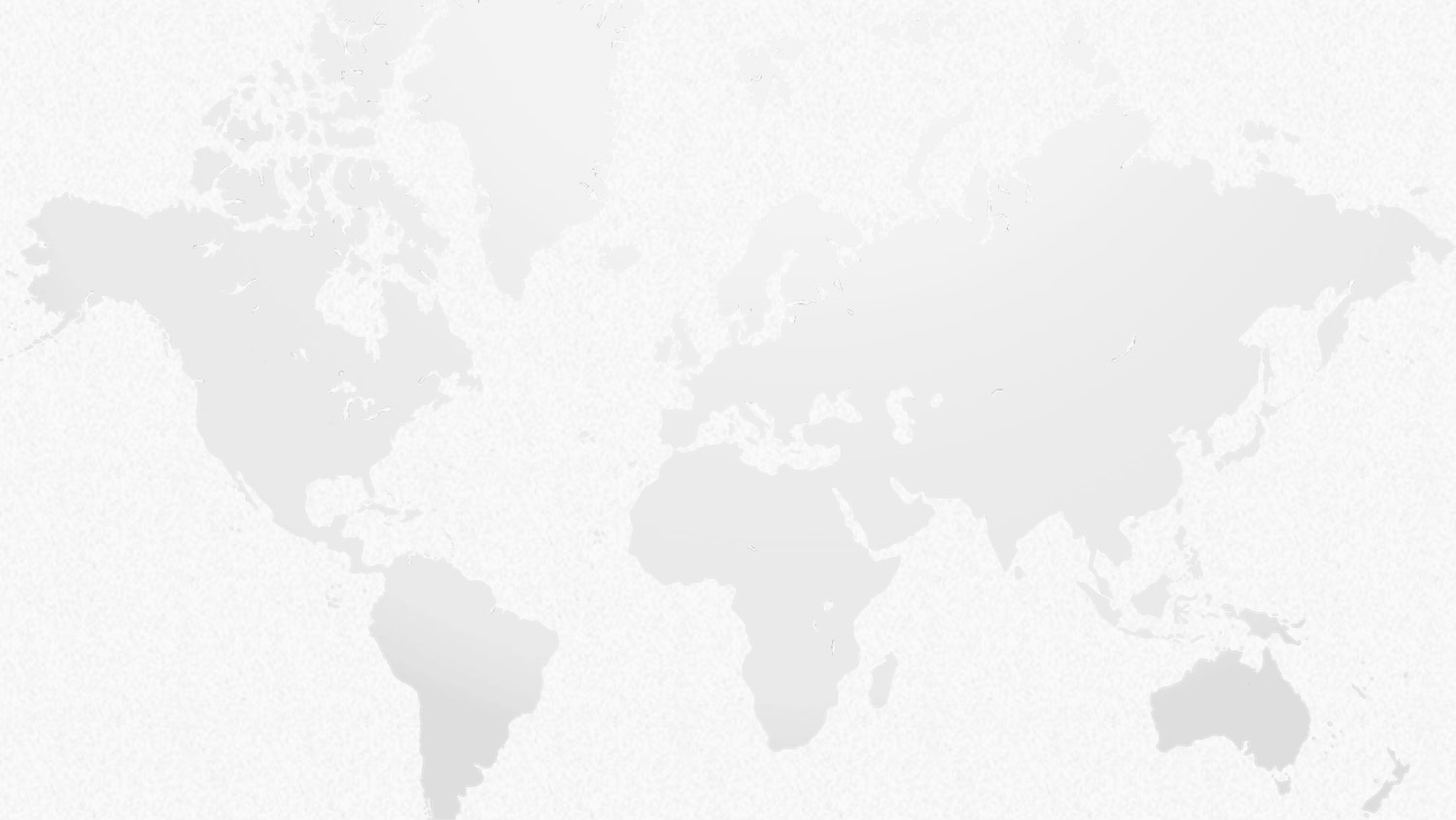 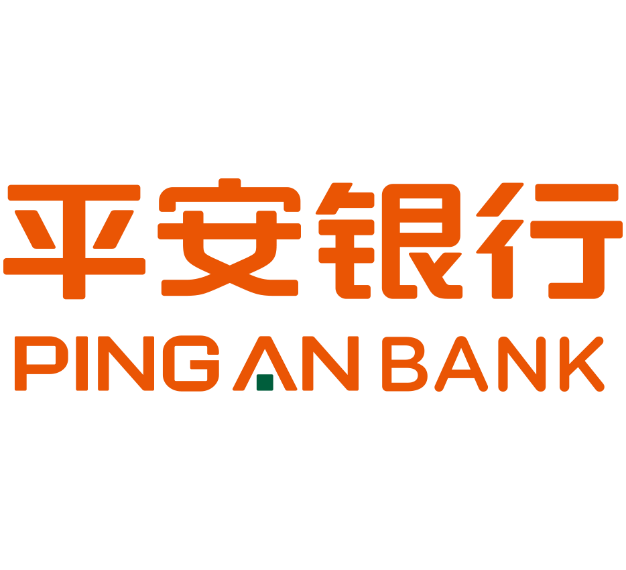 单击此处添加您的部门名称
平安银行工作总结汇报
目录
01
相关标题文字
02
相关标题文字
03
相关标题文字
04
相关标题文字
目录
单击输入标题内容
CONTENTS
请替换文字内容
Description
Lorem ipsum dolor sit amet, consectetur adipiscing elit. Fusce suscipit neque non libero aliquam, ut facilisis lacus pretium. Sed imperdiet tincidunt velit laoreet facilisis. Praesent tempus ipsum suscipit, dictum nulla a, sagittis sapien. Curabitur a nisl facilisis lectus posuere pharetra porta sed neque. Fusce porttitor venenatis ipsum at ullamcorper. Suspendisse sodales leo vehicula libero pharetra, ac porttitor metus mollis.
4
请替换文字内容
Title Goes Here
Title Goes Here
Title Goes Here
Title Goes Here
Title Goes Here
Title Goes Here
There are many variations
 of passages of lorem
 ipsum available
There are many variations
 of passages of lorem
 ipsum available
There are many variations
 of passages of lorem
 ipsum available
There are many variations
 of passages of lorem
 ipsum available
There are many variations
 of passages of lorem
 ipsum available
There are many variations
 of passages of lorem
 ipsum available
Title Goes Here
Title Goes Here
Title Goes Here
Title Goes Here
Title Goes Here
Title Goes Here
请替换文字内容
Title Goes Here
Title Goes Here
Title Goes Here
Title Goes Here
Title Goes Here
请替换文字内容
Title Goes Hereof lorem ipsum available, but the majority have suffered alteration in some form.
Title Goes Hereof lorem ipsum available, but the majority have suffered alteration in some form.
Title Goes Hereof lorem ipsum available, but the majority have suffered alteration in some form.
Title Goes Hereof lorem ipsum available, but the majority have suffered alteration in some form.
Title Goes Hereof lorem ipsum available, but the majority have suffered alteration in some form.
Title Goes Hereof lorem ipsum available, but the majority have suffered alteration in some form.
Title Goes Hereof lorem ipsum available, but the majority have suffered alteration in some form.
Title Goes Hereof lorem ipsum available, but the majority have suffered alteration in some form.
请替换文字内容
About Us
Denima Ostebus daname lovera ona Waka imare dimasa quosam santLorem ipsume kolerasm alor dan kamu sita
santLorem ipsume koler dan aame lovera donWakamare dimasa quosam santme koler daname lover.
Leadership
90%
Teamwork
80%
Organising
85%
Negotiation
95%
目录
单击输入标题内容
CONTENTS
请替换文字内容
Hashing
Layering
Interface
Security
Loem ipsum dolor sametanam cnsectetur adipiscing elit Seddiet tincidunt velit
Loem ipsum dolor sametanam cnsectetur adipiscing elit Seddiet tincidunt velit
Loem ipsum dolor sametanam cnsectetur adipiscing elit Seddiet tincidunt velit
Loem ipsum dolor sametanam cnsectetur adipiscing elit Seddiet tincidunt velit
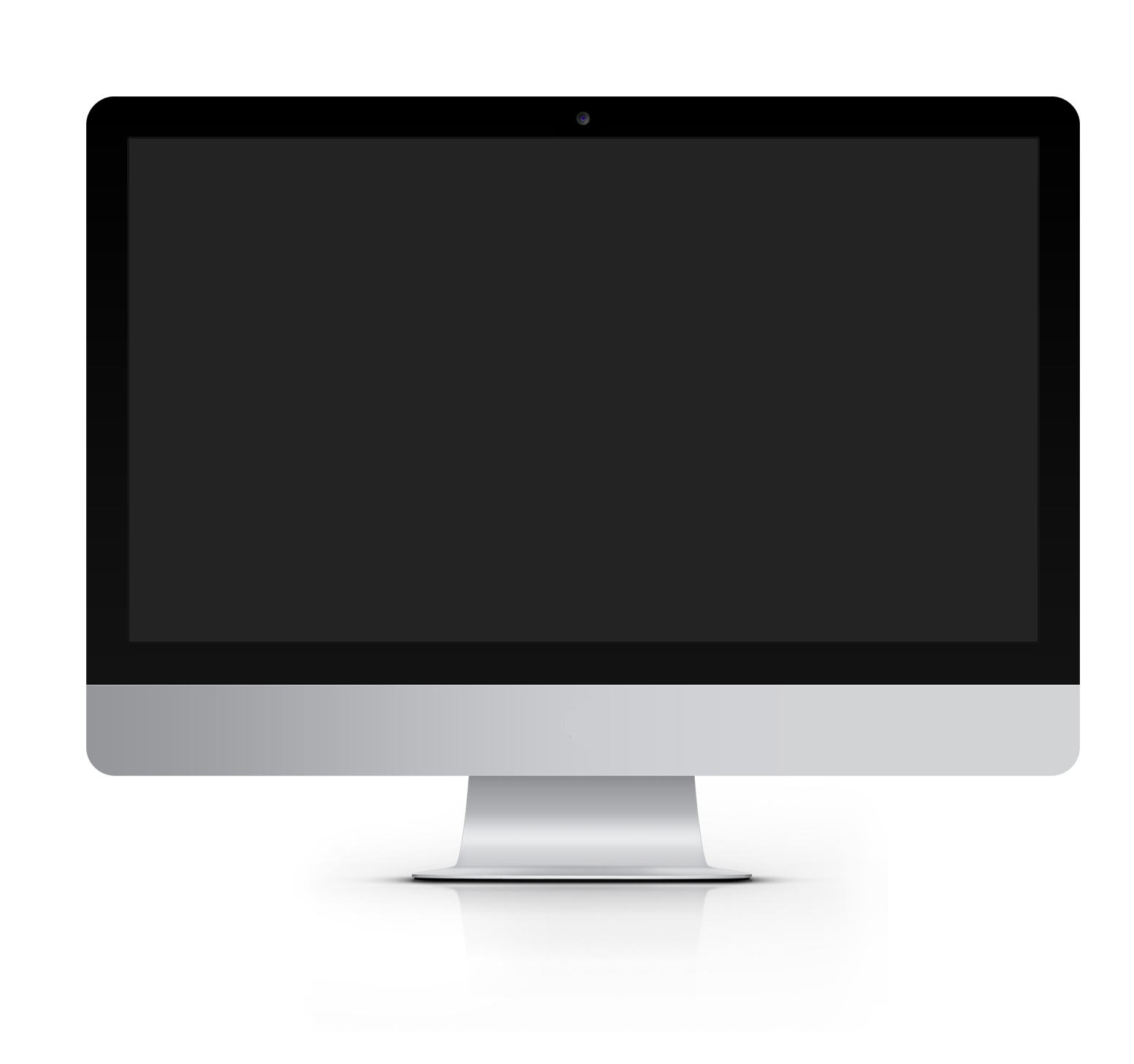 请替换文字内容
STARTER
PROFESSIONAL
UNLIMITED
2000 MB Bandwidth
5 GB Space
Unlimited User
Unlimited Accounts
2000 MB Bandwidth
2000 MB Bandwidth
5 GB Space
Unlimited User
Unlimited Accounts
2000 MB Bandwidth
2000 MB Bandwidth
5 GB Space
Unlimited User
Unlimited Accounts
2000 MB Bandwidth
$100
$200
$20
PerMonth
PerMonth
PerMonth
Get This Plan
Get This Plan
Get This Plan
请替换文字内容
Introduction
DenimaOstebus daname lovera donWakamare dimasa quosam santLorem ipsume koler sit denimaOstebus daname lovera donWakamare dimasa qm santLorem ipsume denimaOstebus daname lovera donWakamare dimasa.
Our Business
DenimaOstebus daname lovera donWakamare dimasa quosam santLorem ipsume koler sit denimaOstebus daname lovera donWakamare dimasa qm santLorem ipsume denimaOstebus daname lovera donWakamare dimasa.
Solution Provider
DenimaOstebus daname lovera donWakamare dimasa quosam santLorem ipsume koler sit denimaOstebus daname lovera donWakamare dimasa qm santLorem ipsume denimaOstebus daname lovera donWakamare dimasa.
请替换文字内容
Keyword Here
Keyword Here
Keyword Here
Keyword Here
Keyword Here
Keyword Here
There are many variations of the a passages lorem ipsum available, but the majority have suffered  of the alteration
There are many variations of the a passages lorem ipsum available, but the majority have suffered  of the alteration
There are many variations of the a passages lorem ipsum available, but the majority have suffered  of the alteration
There are many variations of the a passages lorem ipsum available, but the majority have suffered  of the alteration
There are many variations of the a passages lorem ipsum available, but the majority
There are many variations of the a passages lorem ipsum available, but the majority
请替换文字内容
Title Goes HereThere are many variations of passages but the majority have  suffered alteration in some form by injected  are many variations of.
2008
50%
Title Goes HereThere are many variations of passages but the majority have  suffered alteration in some form by injected  are many variations of.
2010
70%
Title Goes HereThere are many variations of passages but the majority have  suffered alteration in some form by injected  are many variations of.
2012
60%
Title Goes HereThere are many variations of passages but the majority have  suffered alteration in some form by injected  are many variations of.
2014
30%
Title Goes HereThere are many variations of passages but the majority have  suffered alteration in some form by injected  are many variations of.
2015
100%
目录
单击输入标题内容
CONTENTS
请替换文字内容

www.aurorapowerpoint.com mail@aurorapowerpoint.com @aurorapowerpoint
Lorem Ipsum available, but the majority have suffered alteration in some form, by injected humor, or randomized words which don't look even slightly believable. If you are going to use a passage of Lorem Ipsum, you need to be sure there isn't anything embarrassing hidden in the middle of text.

16
请替换文字内容
Title Goes Here
Title Goes Here
Title Goes Here
Title Goes HereThere are many variations of passages of lorem ipsum available, but the majority have suffered alteration.
Title Goes HereThere are many variations of passages of lorem ipsum available, but the majority have suffered alteration.
Title Goes HereThere are many variations of passages of lorem ipsum available, but the majority have suffered alteration.
2008
2010
2015
Title Goes HereThere are many variations of passages of lorem ipsum available, but the majority have suffered alteration.
Title Goes HereThere are many variations of passages of lorem ipsum available, but the majority have suffered alteration.
2009
2011
Title Goes Here
Title Goes Here
请替换文字内容
Text Goes Here
Text Goes Here
Text Goes Here
Text Goes Here
Text Goes Here
请替换文字内容
Title Goes Hereof lorem ipsum available, but the majority have suffered alteration in some form.
Title Goes Hereof lorem ipsum available, but the majority have suffered alteration in some form.
Title Goes Hereof lorem ipsum available, but the majority have suffered alteration in some form.
Title Goes Hereof lorem ipsum available, but the majority have suffered alteration in some form.
Title Goes Hereof lorem ipsum available, but the majority have suffered alteration in some form.
请替换文字内容
VS
Company
Competitor
Features
60%
80%
Performance
75%
85%
Compatibility
60%
90%
Support
65%
75%
请替换文字内容
Title Goes Hereof lorem ipsum available, but the majority have suffered
Title Goes Hereof lorem ipsum available, but the majority have suffered
Title Goes Hereof lorem ipsum available, but the majority have suffered
Title Goes Hereof lorem ipsum available, but the majority have suffered
Title Goes Hereof lorem ipsum available, but the majority have suffered
Title Goes Hereof lorem ipsum available, but the majority have suffered
请替换文字内容
September
December
February
15
12
14
Title Goes HereThere are many variations of passages of lorem ipsum available but the majority have even slightly
Title Goes HereThere are many variations of passages of lorem ipsum available but the majority have even slightly
Title Goes HereThere are many variations of passages of lorem ipsum available but the majority have even slightly
请替换文字内容
10%
50%
10%
Research
Developed
Marketing
Launch
Location
Mobile
10%
40%
30%
请替换文字内容
Description Here
Description Here
80%
20%
There are many of the variations passages lorem ipsum available majority have suffered
There are many of the variations passages lorem ipsum available majority have suffered
There are many variations of passages  of Lorem Ipsum available, but the have suffered alteration in some  form, by humour, or randomized words which  don't believable
There are many variations of passages  of Lorem Ipsum available, but the have suffered alteration in some  form, by humour, or randomized words which  don't believable
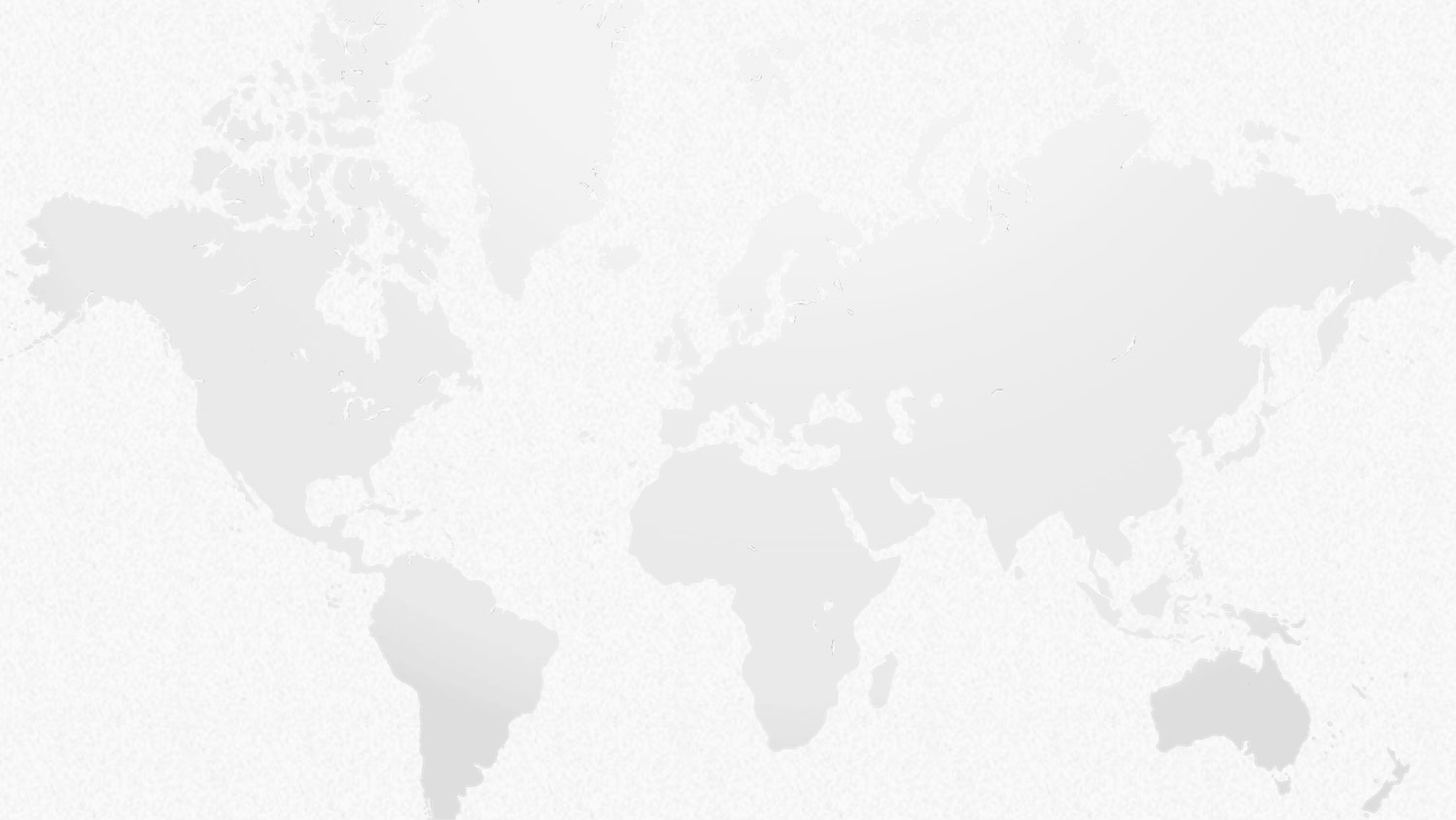 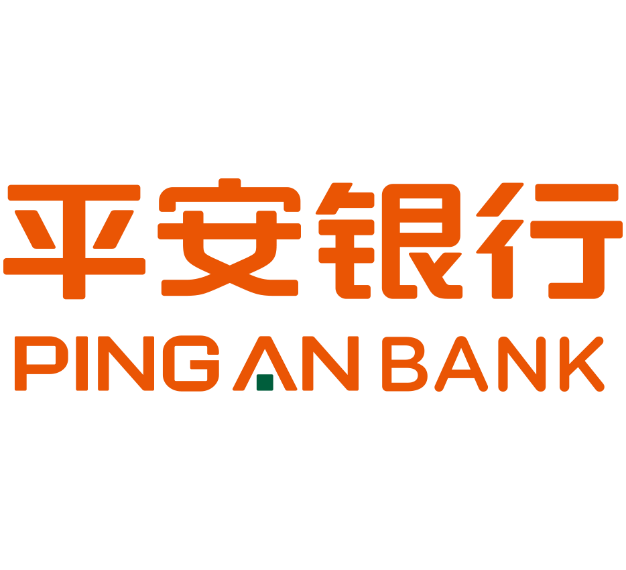 单击此处添加您的部门名称
感谢聆听 批评指导